Protecting the Financial District and Seaport Neighborhoods from Future Sea Level Rise and Storm SurgeNJ Coastal Resilience Collaborative 2025 Coastal Flooding Technical Workshop3/19/2025
Agenda
1   Project Background
2   Wave & Hydrodynamic Modeling
3   Summary
Project Background
Financial District and Seaport Climate Resilience Plan
[Speaker Notes: I will be discussing the Fidi and seaport climate resilience plan, which sits between the battery and the Brooklyn bridge. This is a piece of a collection of coastal resilience projects that join together to protect lower Manhattan from future coastal storms and tidal flooding.]
Financial District and Seaport Climate Resilience Plan
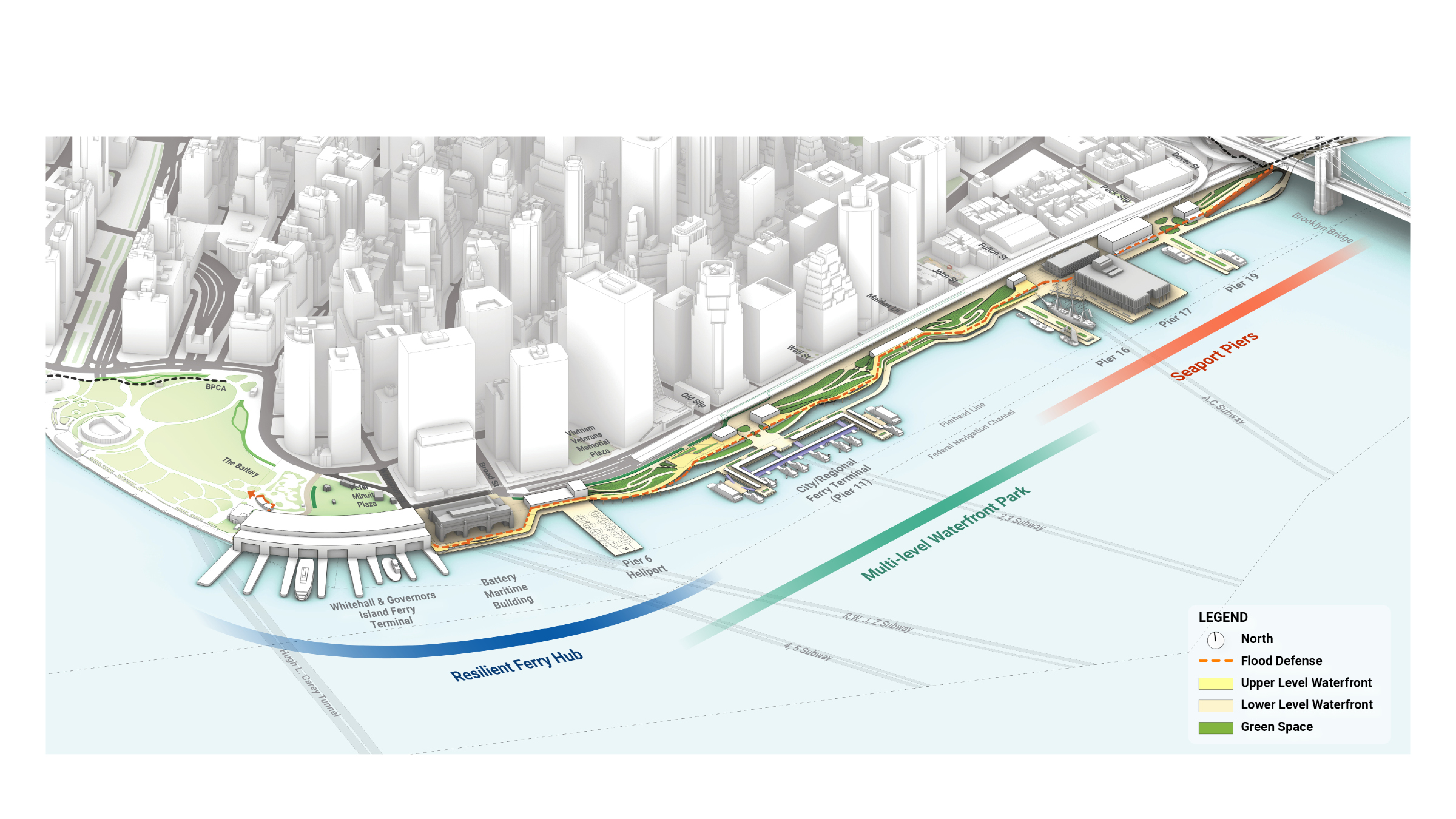 Conceptual Design Only
[Speaker Notes: The Flood protection could be buried within landscapes, incorporated into buildings, or deployed as flood gates before a storm
- Extended Shoreline for additional public space
- Embedded flood defense]
Project Motivation
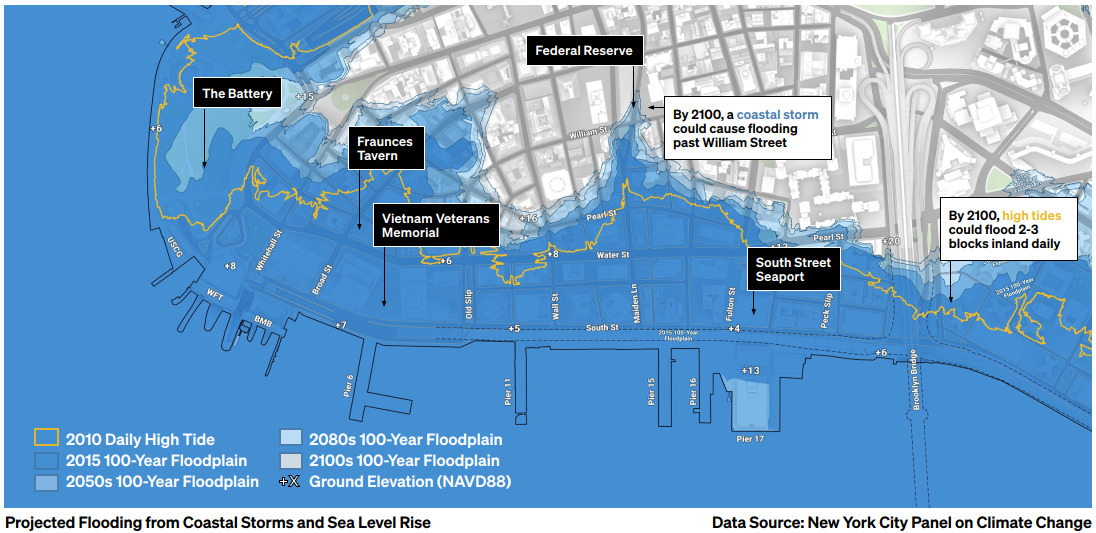 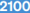 [Speaker Notes: This area is very low lying with the ground elevations around 5-8 ft NAVD88. the projected SLR in 2050 is 2.5 ft and in 2100 6.25 ft, which will result in daily tidal flooding shown in the orange line several city blocks inland

Coastal flooding due to a 100-year storms could result in flood levels as high as 17.5 ft including wind driven wave height in 2100. 

The motivation for this project is the projected SLR as well as coastal storm surge which is projected to extend the floodplain several blocks inland as well. This project has a design condition that includes a time horizon of 2100

Storm surge cause is high water levels so to assess future water levels and waves in the future I will be discussing today how climate change is considered in the modeling and therefore is considered in the design]
Wave Modeling
SWAN 2D Model Setup
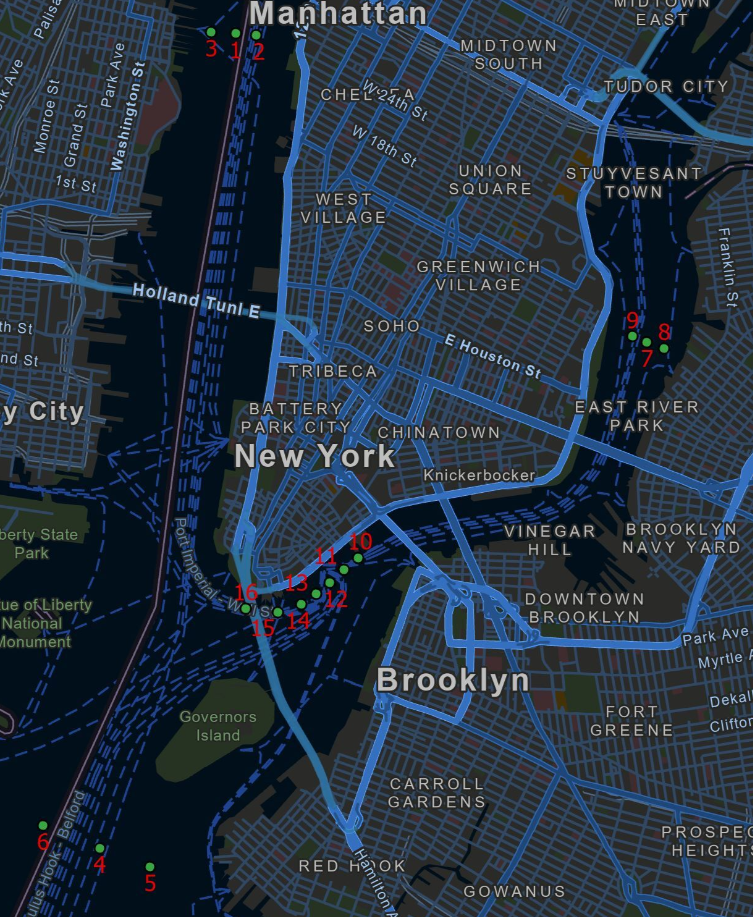 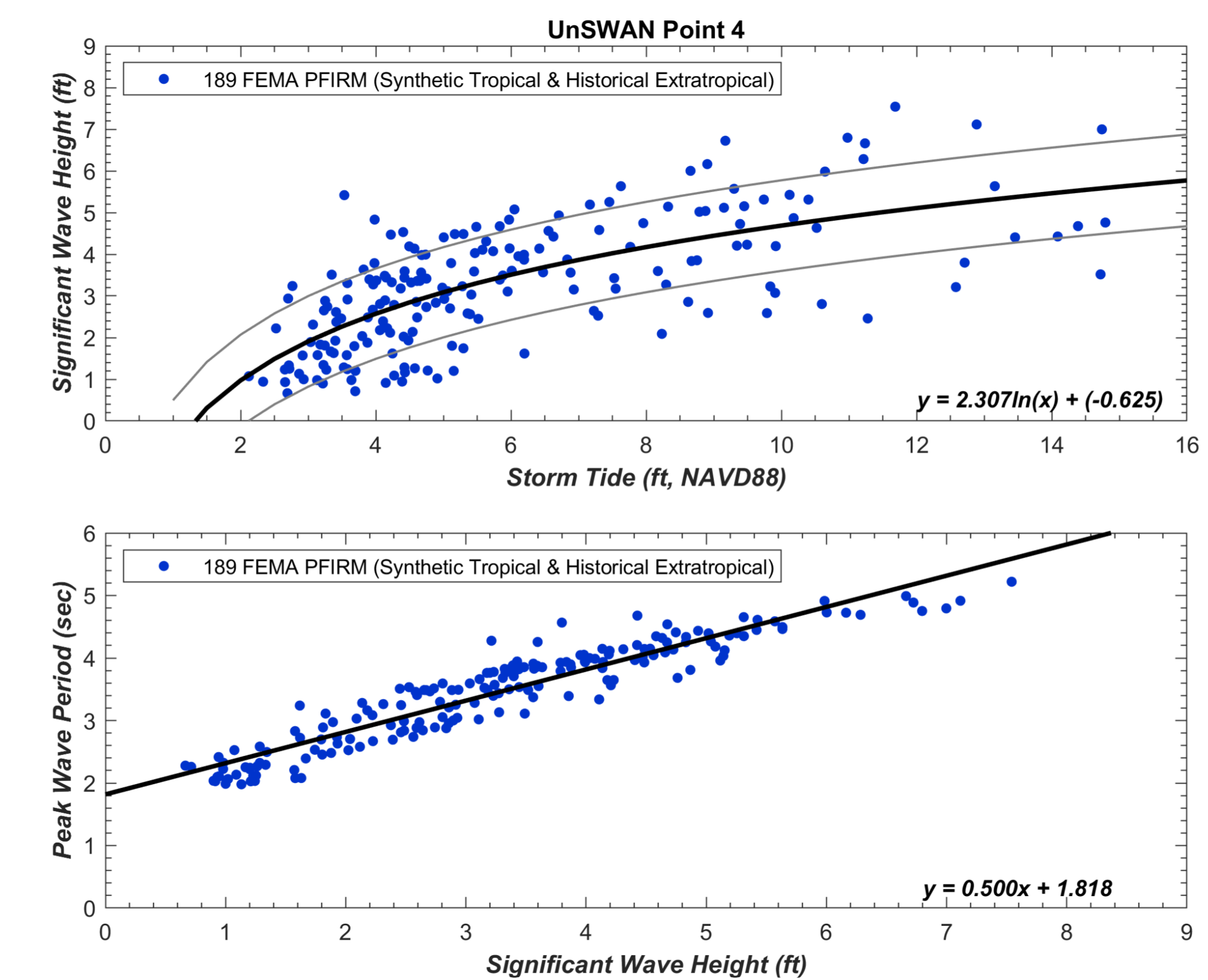 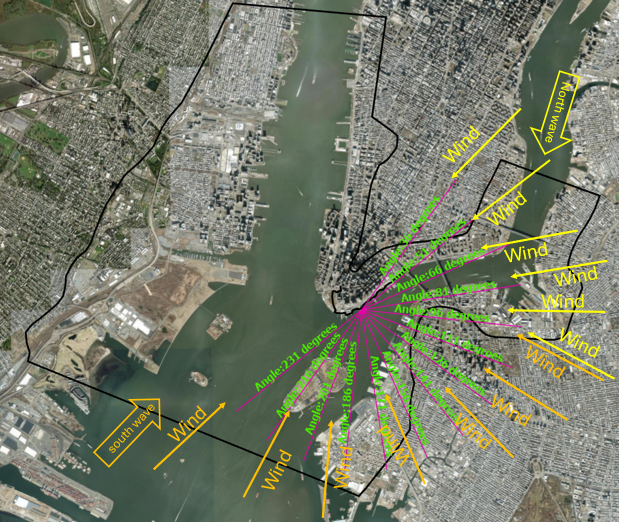 Wind Direction
FEMA PFIRM Storm Set Regression Analysis
8
[Speaker Notes: Used 189 FEMA storm suite to establish regression relationships at the points shown in map on the right

Entire storm suite to derive a regression correlation between storm tide and wave height as well as between the wave height and mean wave periods. For a given SWEL like for the 1% annual chance storm which is near the battery NY 17 and NY 18 is a SWEL of 11.3 ft

The 3 black curves in the top graph of are simple polylogarithmic functions of the 
logarithm of n (which in this case is storm tide), that best fits (in a least-squares sense) the data. The top and 
bottom curves are the function plus and minus one standard deviation, which was also estimated from the data. 

Using the NPCC SLR projections in 2050 and 2100, we had 3 SWEL to consider including present day , we used the peak wave period, wind speed, and significant wave height from the regression analysis discussed 

This would give use future (2050 and 2100) 100 year storm conditions 

Established a relationship between storm tide (SWEL) and sig wave ht and wind speed, and then sig wave height and peak period
At the boundary locations in the north of the project which is the east river and the south of the project, toward the Atlantic ocean 

Total of 45 simulations:
15 directions x 3 water levels
100-year (+11.3 ft)
100-year + 2050’s SLR (+13.8 ft)
100-year + 2100’s SLR (+17.6 ft)]
SWAN 2D Model Setup
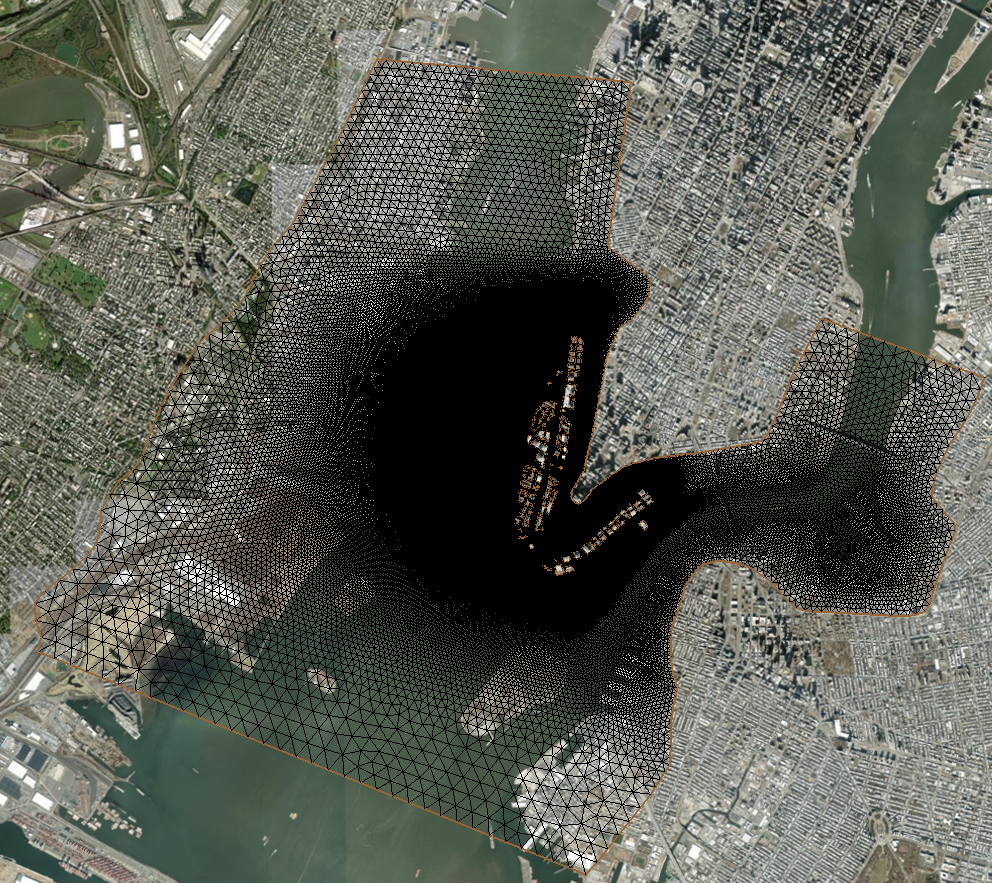 North Boundary
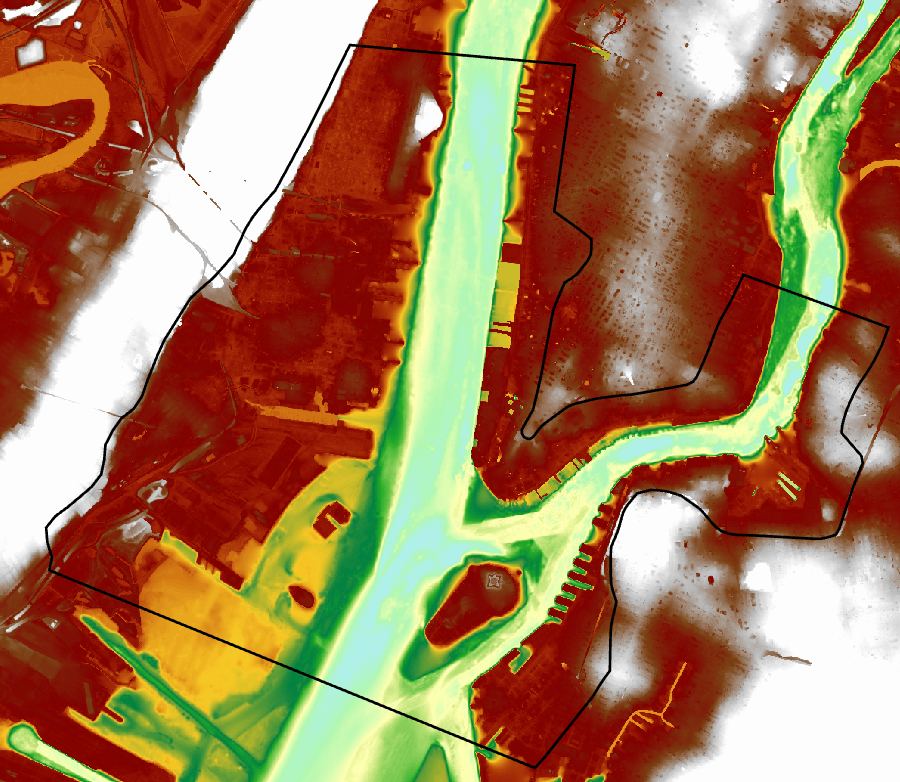 South Boundary
[Speaker Notes: We used SWAN 2D (simulating waves nearshore) model which can output significant wave ht, wave period, spatially across the mesh you see here. 

The mesh is more refined around the shoreline extension and floodwall

The bed level elevations of the mesh were created from both project bathymetry survey data and USGS CoNED topography. The topography included the elevations of the extended shoreline of the proposed project]
Wave Model Results at Project Location
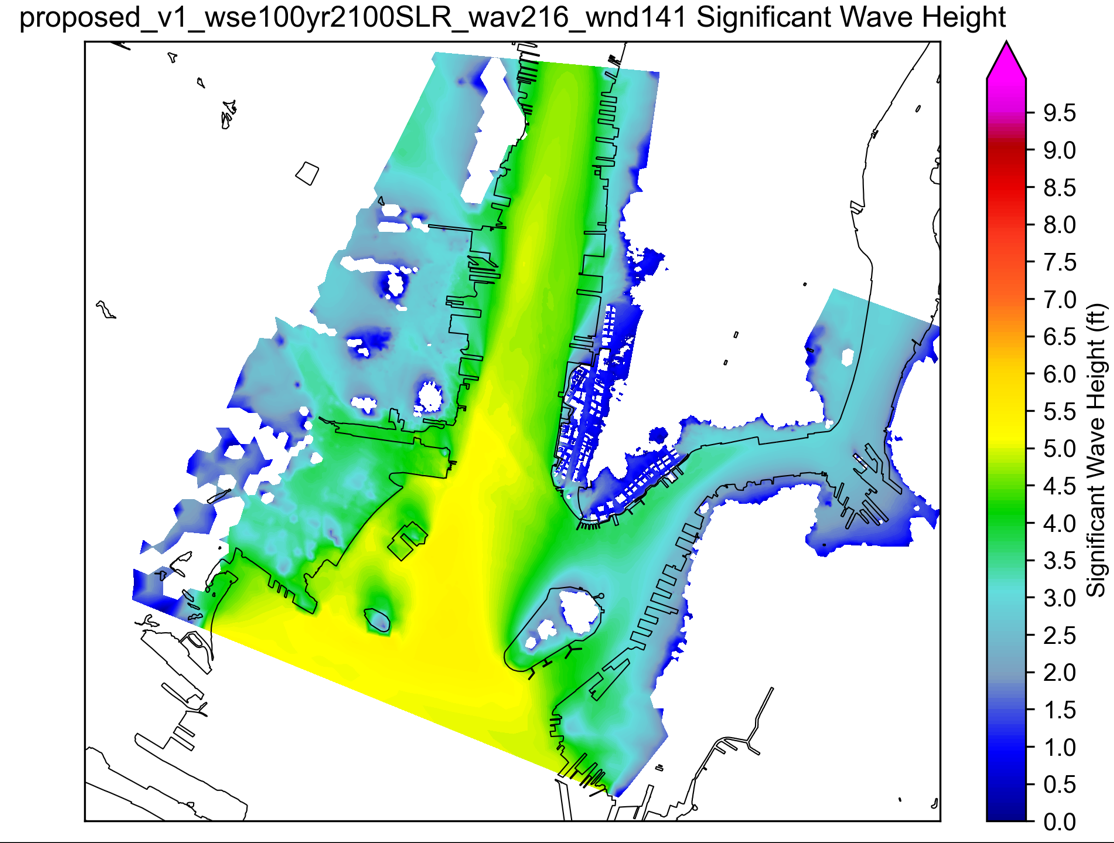 Proposed Condition at 100-year Water Level with 2100’s SLR

Wave height field map (example shown at right is of wind direction 141 degree with southern incident waves)

Maximum wave heights can be extracted near the FiDi Seaport Climate Resilience Project considering SLR in 2100.
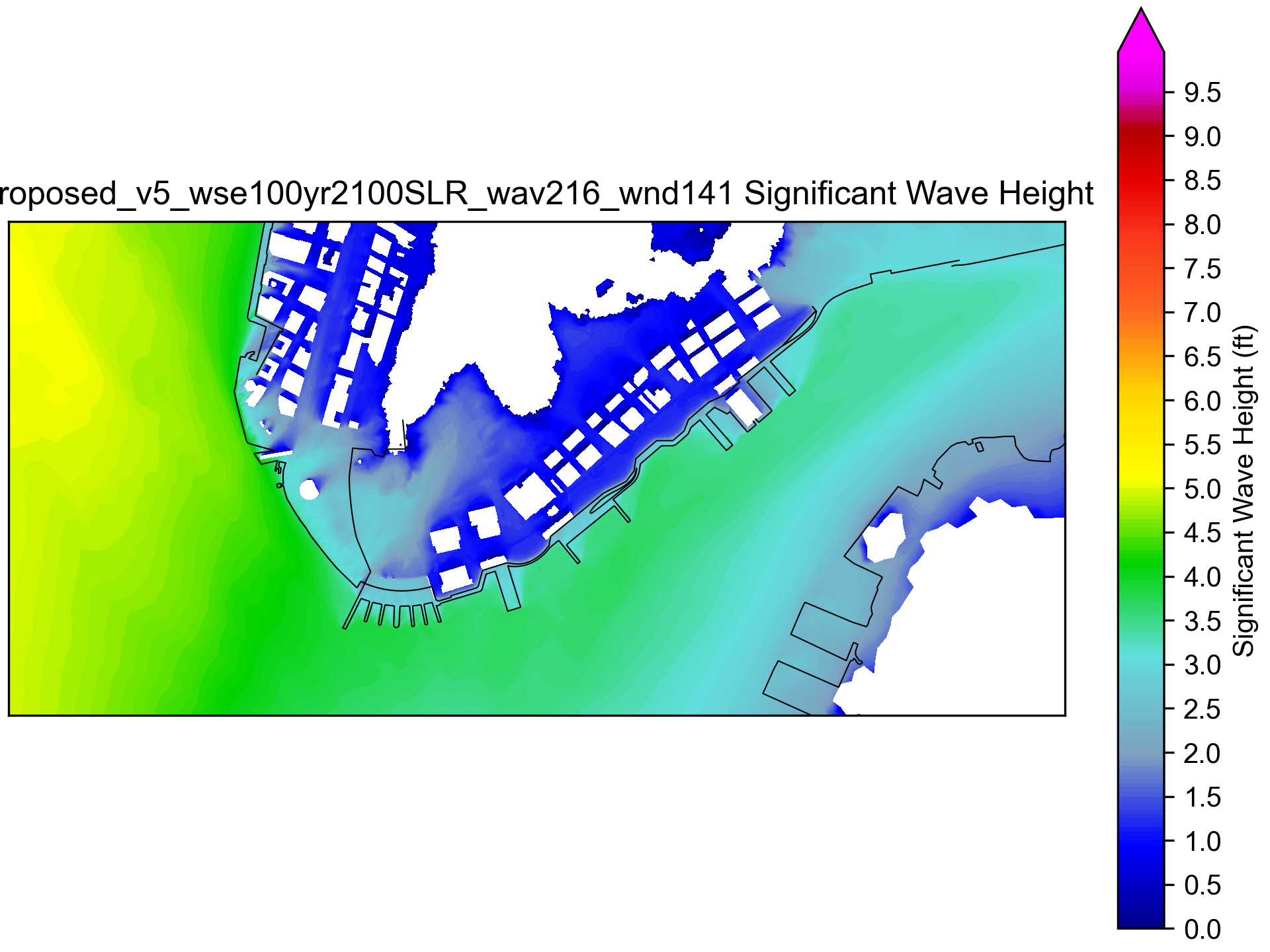 Wind
south wave
10
[Speaker Notes: This approach considers both projected SLR and wave heights expected with the higher water levels]
Hydrodynamic Modeling
Delft 3D Model Setup & Calibration
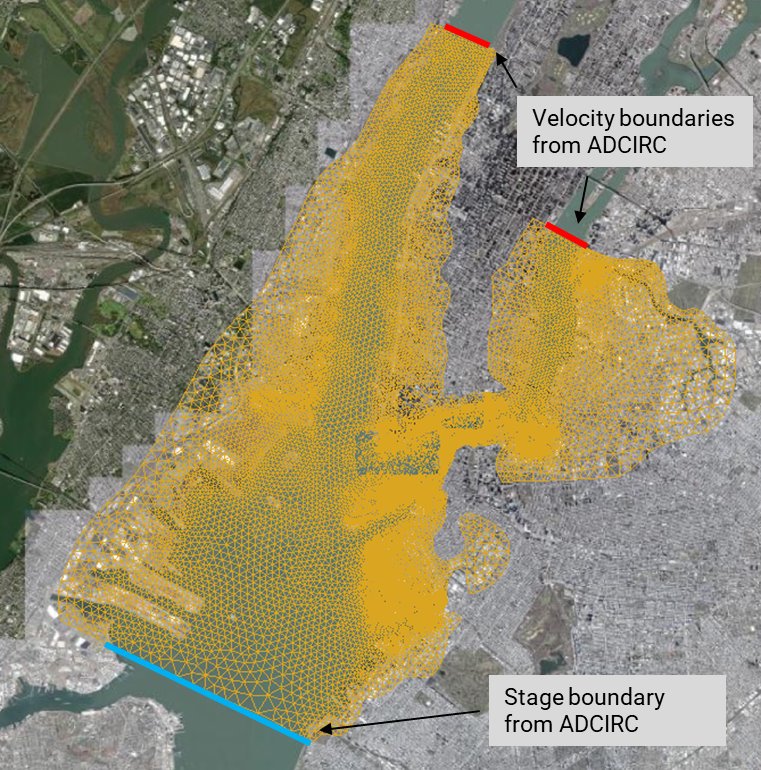 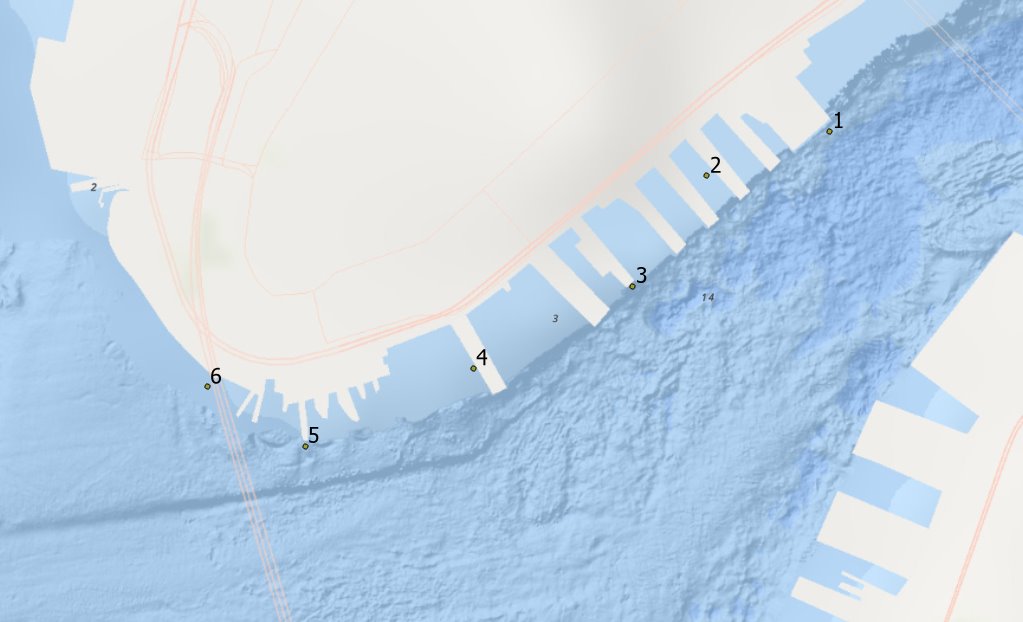 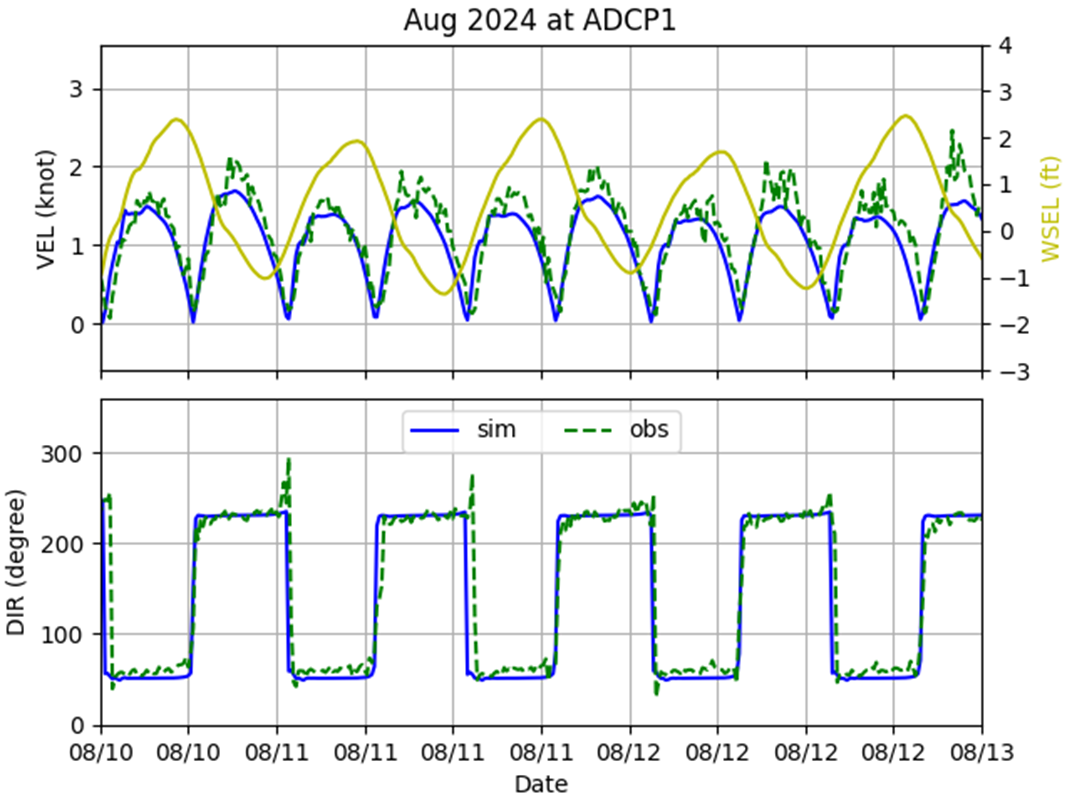 ADCP locations
Calibration Results
12
[Speaker Notes: We also did Delft3D modeling for this project to understand how currents in the East River would be impacted by the project. We calibrated our model using ADCP measurements of depth, current velocity, and direction. ​
​
Once we had a calibrated model, we could explore implications of design decisions such as fendering and piers design.]
Fender Representation – Velocity Vectors
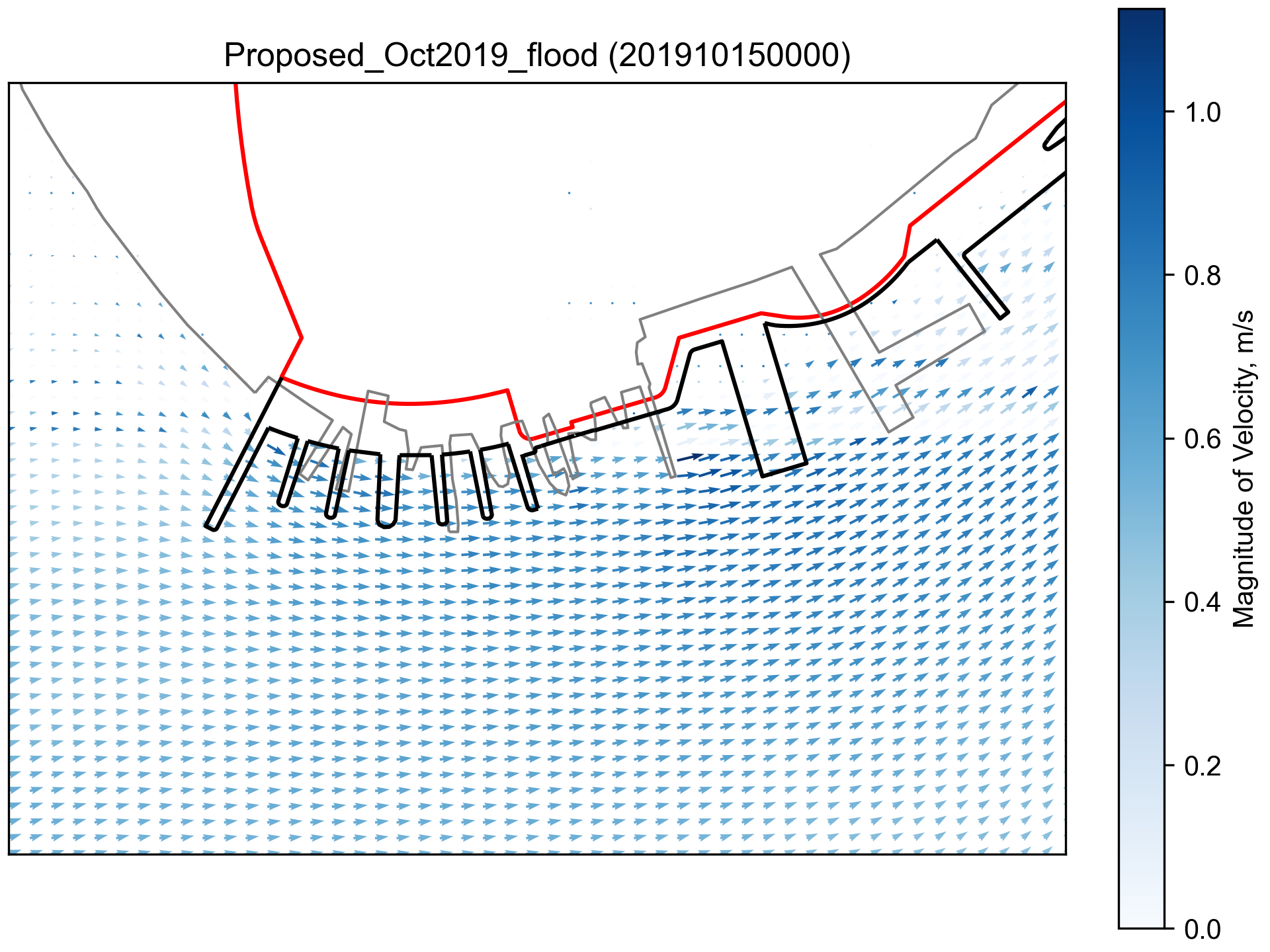 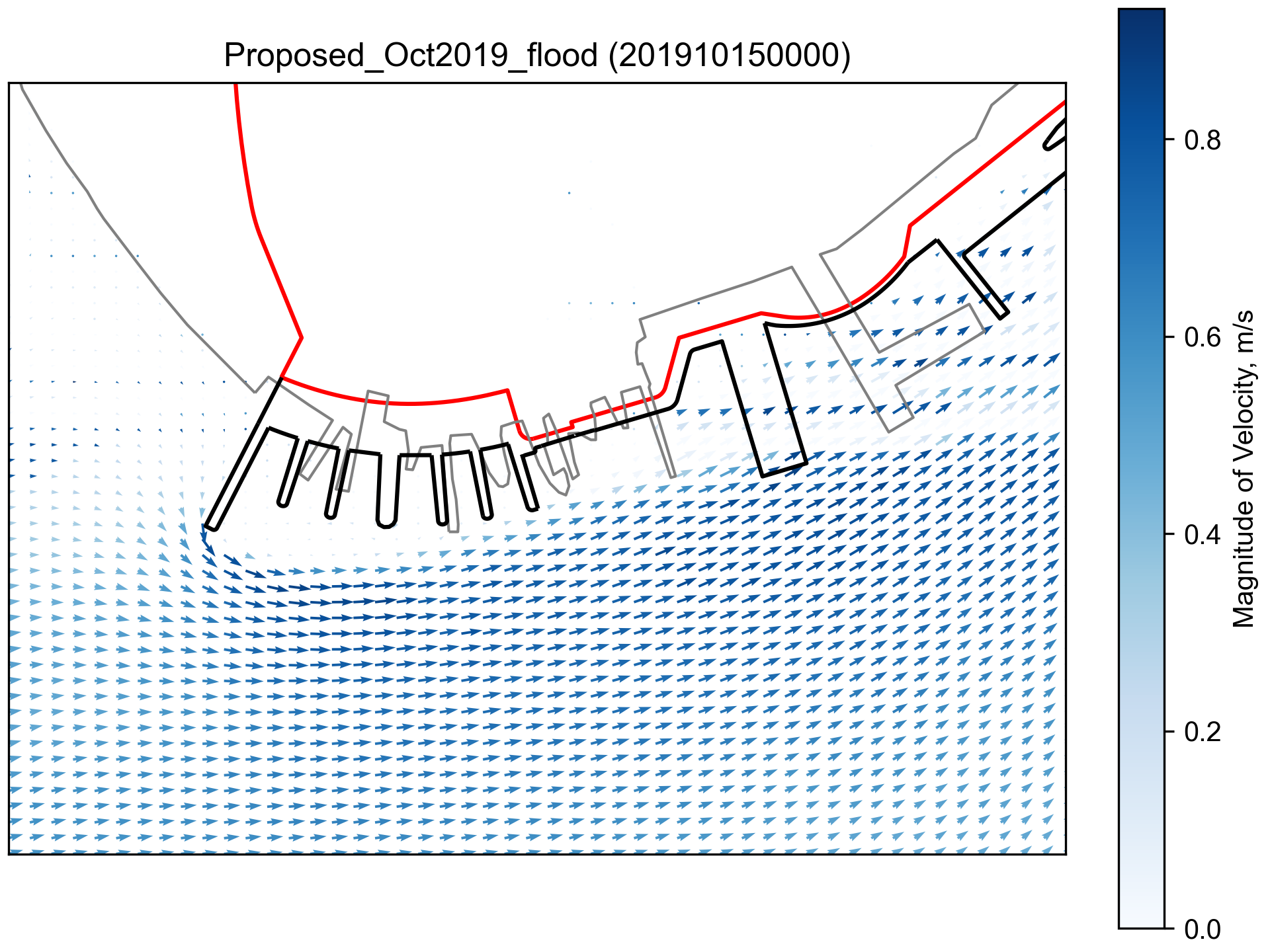 Solid Fenders, Piers Represented with 0.035 Roughness
Fenders & Piers Represented with 0.035 Roughness
[Speaker Notes: This presented an interesting modeling challenge: how we represent the proposed extended shoreline and new fenders and piers in the Delft 3D model. We were evaluating how the velocities in the east river would change given these new structures. This is especially important in this area because there are 3 maritime transportation hubs: USCG, Whitehall Ferry terminal (Staten island ferry), and the battery maritime building (GI ferry) and velocity changes could have rippling effects on ferry operations]
Fender Representation – Peak Depth Averaged Velocity
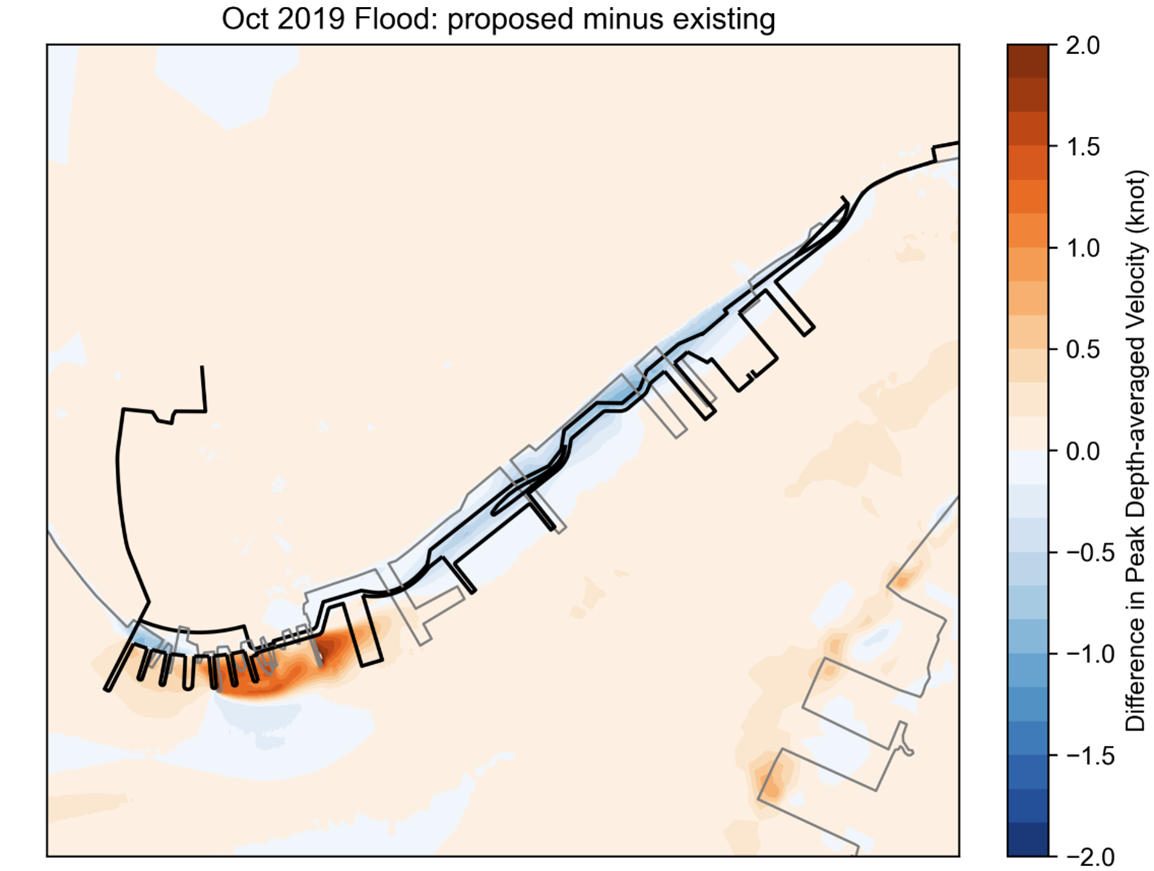 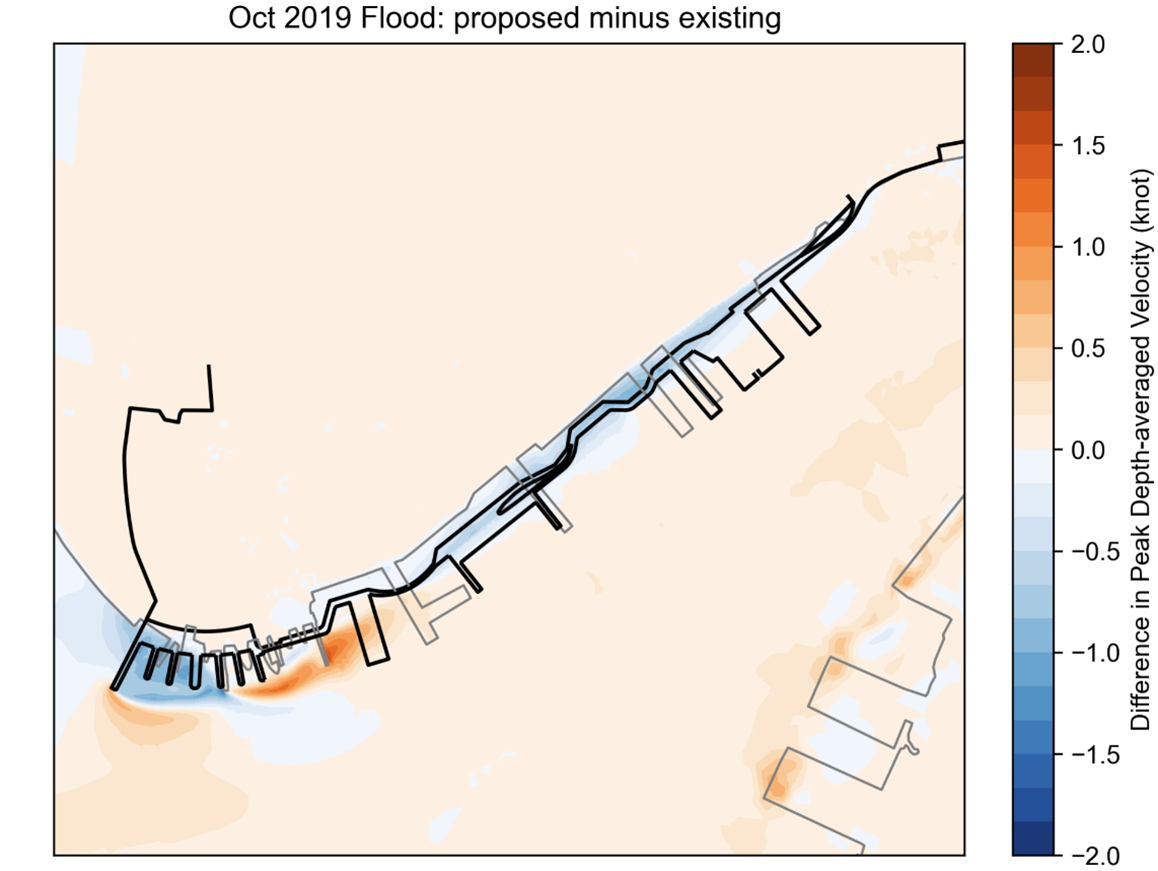 Solid Fenders, Piers Represented with 0.035 Roughness
Fenders & Piers Represented with 0.035 Roughness
[Speaker Notes: We want to minimize velocity changes with the new proposed shoreline/fenders. By having less permeable fender design, the velocities around the piers will be less impacted as seen in the solid piers resulting in lower velocity increases.]
Coastal Modeling Summary
Purpose
Project Impact
Establish project design flood elevation, wave loading calculations, overtopping analysis
Wave Modeling
Software: SWAN 2D
Evaluate wave heights under future SLR
Evaluate the project impact to East River velocities
Optimize and refine conceptual fender configuration and design
Hydrodynamic Modeling
Software: Delft3D
Questions & Answers
Please reach out to the FiDi-Seaport Climate Resilience team with additional questions & comments at FiDiSeaportClimate@edc.nyc.
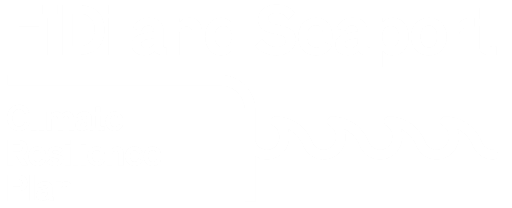 Thank you!
16